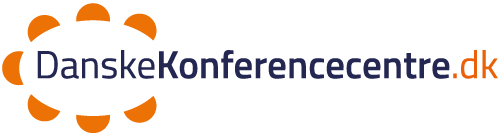 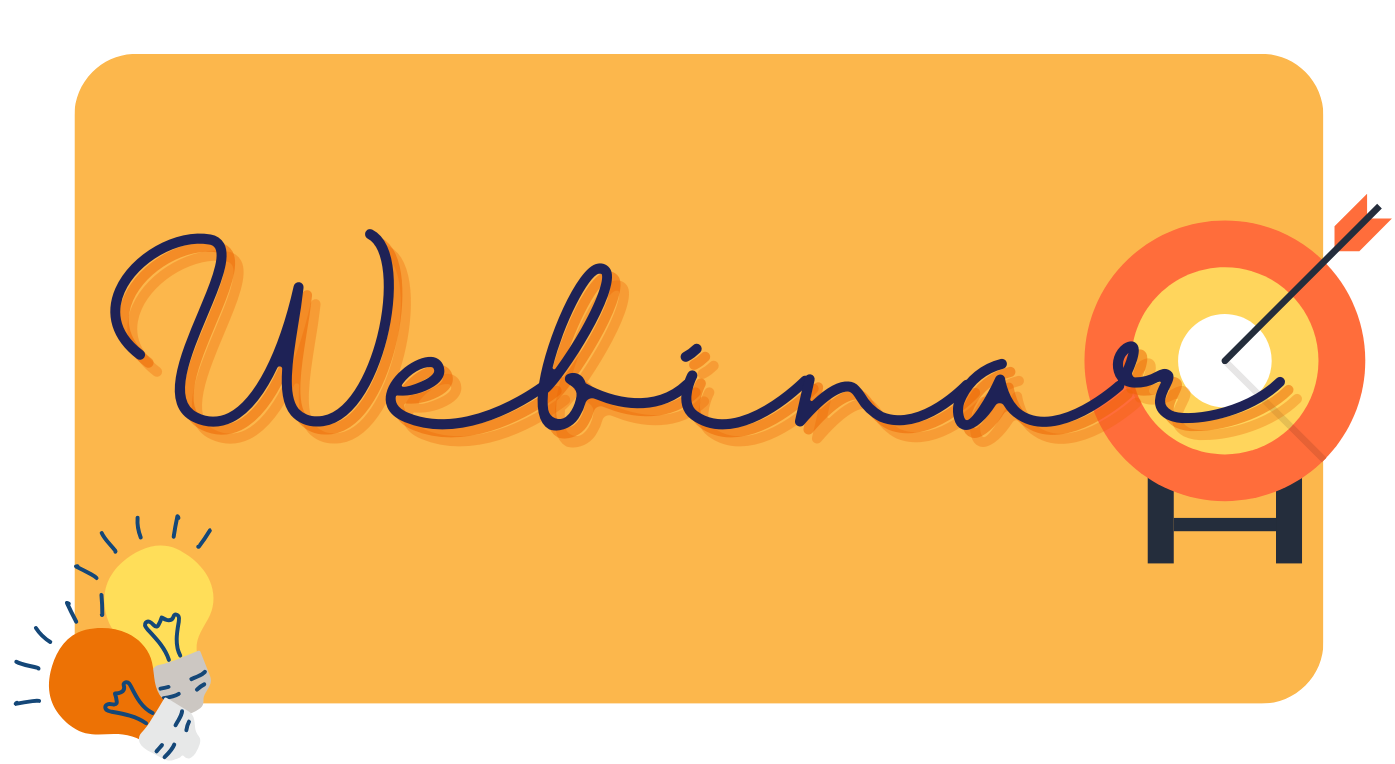 FOR NYANSATTE BOOKING OG SALGSMEDARBEJDERE
Agenda
Forventningsafstemning
Hvem er DKBS og hvad laver vi egentlig?
Markedsføring i foreningen
Henvisninger – En win win win
Kunderejsen
Netværket

Men først - Jeres forventninger?
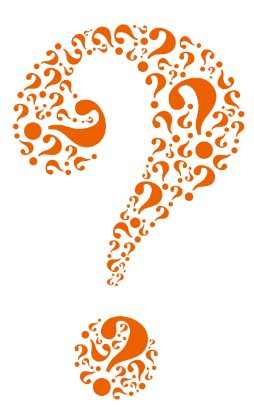 12-03-2024
2
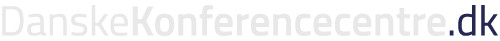 Danske Konferencecentre – siden 1991
Not for profit forening
Omsætning går tilbage til jer, vores medlemmer
Vi har ikke aktionærer der skal tjene fedt på hverken jer eller os
Vi er ejet af jer og vi arbejder for jer
It’s a win win win

100 Partnere 
Gennemsnitligt har vi 100 medlemmer (konferencevenues)
Vi er jeres samarbejdspartner og kundernes sparringspartner

12 medarbejdere
6 i bookingen (Maiken, Johannes, Malou, Thorkild, Charlotte og Trine)
Marketing (Ditte & Maja), BookVisit (Gitte & Feisal), Partneransvar (Helle) & Direktør (Marlene)
Vi har ”medledelse” – vi er alle med til at forme vores hverdag og tage beslutninger
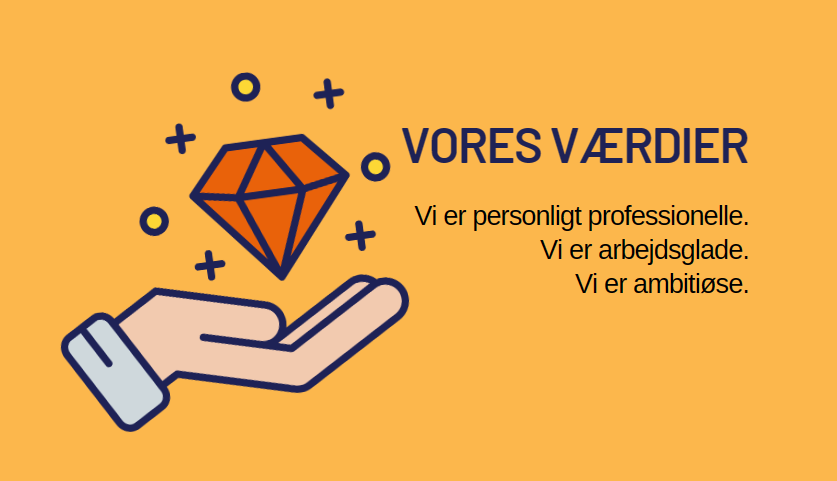 12-03-2024
3
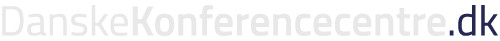 Vores mission er at skabe værdi og løsninger
Skabe LØSNINGER for MØDEPLANLÆGGERE
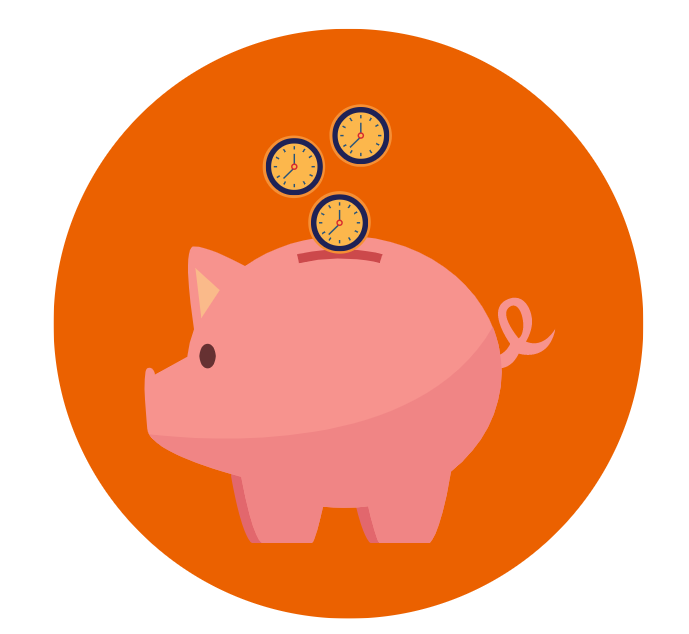 Skabe VÆRDI for PARTNERE
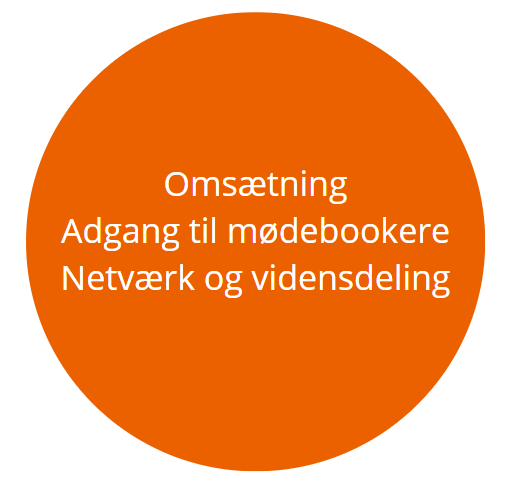 12-03-2024
4
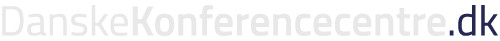 Hvordan giver vi jer værdi?
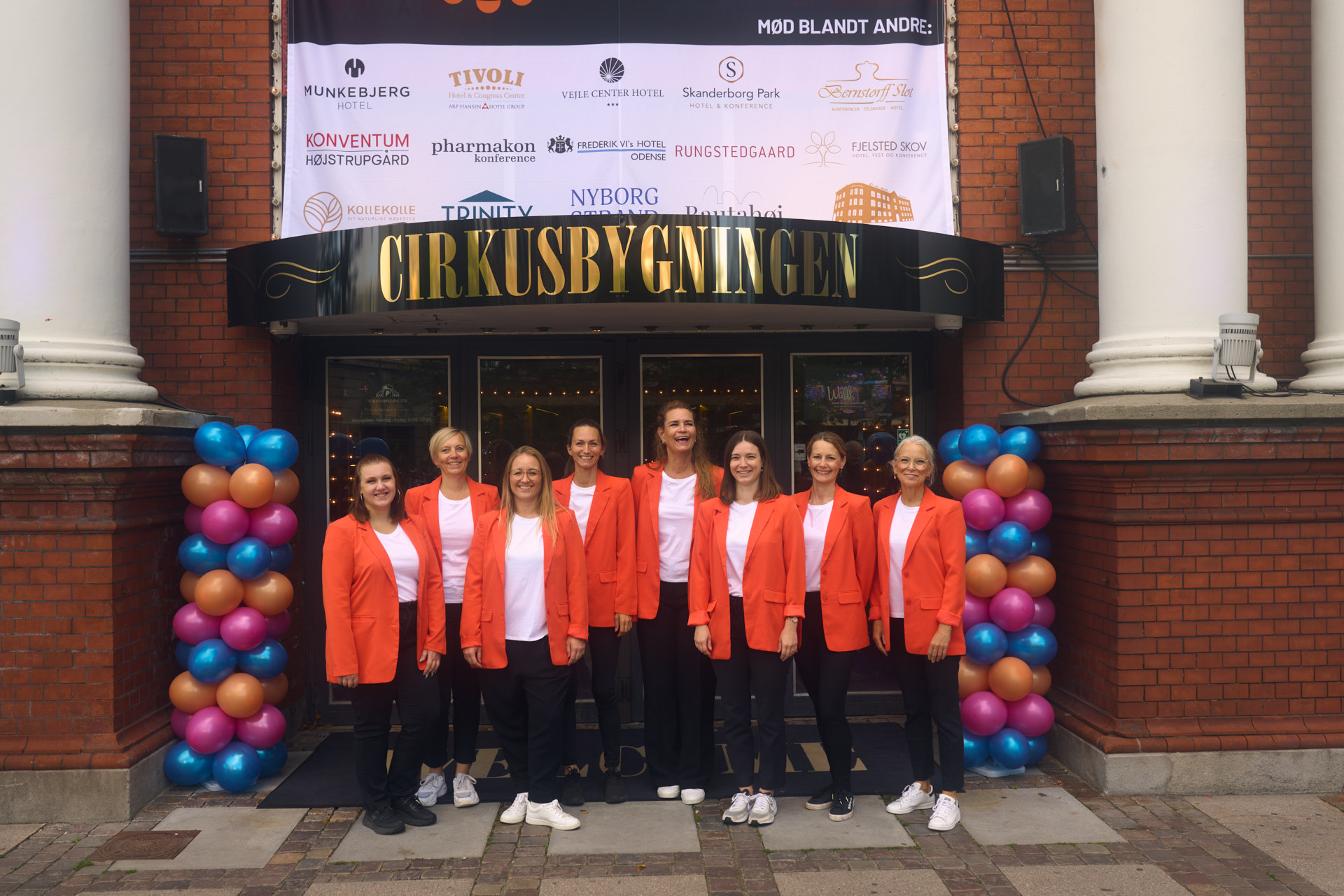 Omsætning
Direkte forespørgsler
Henvisninger fra andre partnere – Kender du til konceptet?
Vores website www.dkbs.dk bruges bl.a. som browser

Adgang til mødebookere
Marketing & Inspirationsdagen 26/8-24

Netværk og Vidensdeling
Mindst 700 hjerner – og flere tusind års erfaring!
Partnerevents: SAMBO & Foreningsdagen
Partner Talks – jeres emner
Partnerbloggen og gruppen på Facebook
Kurser med samarbejdspartnere
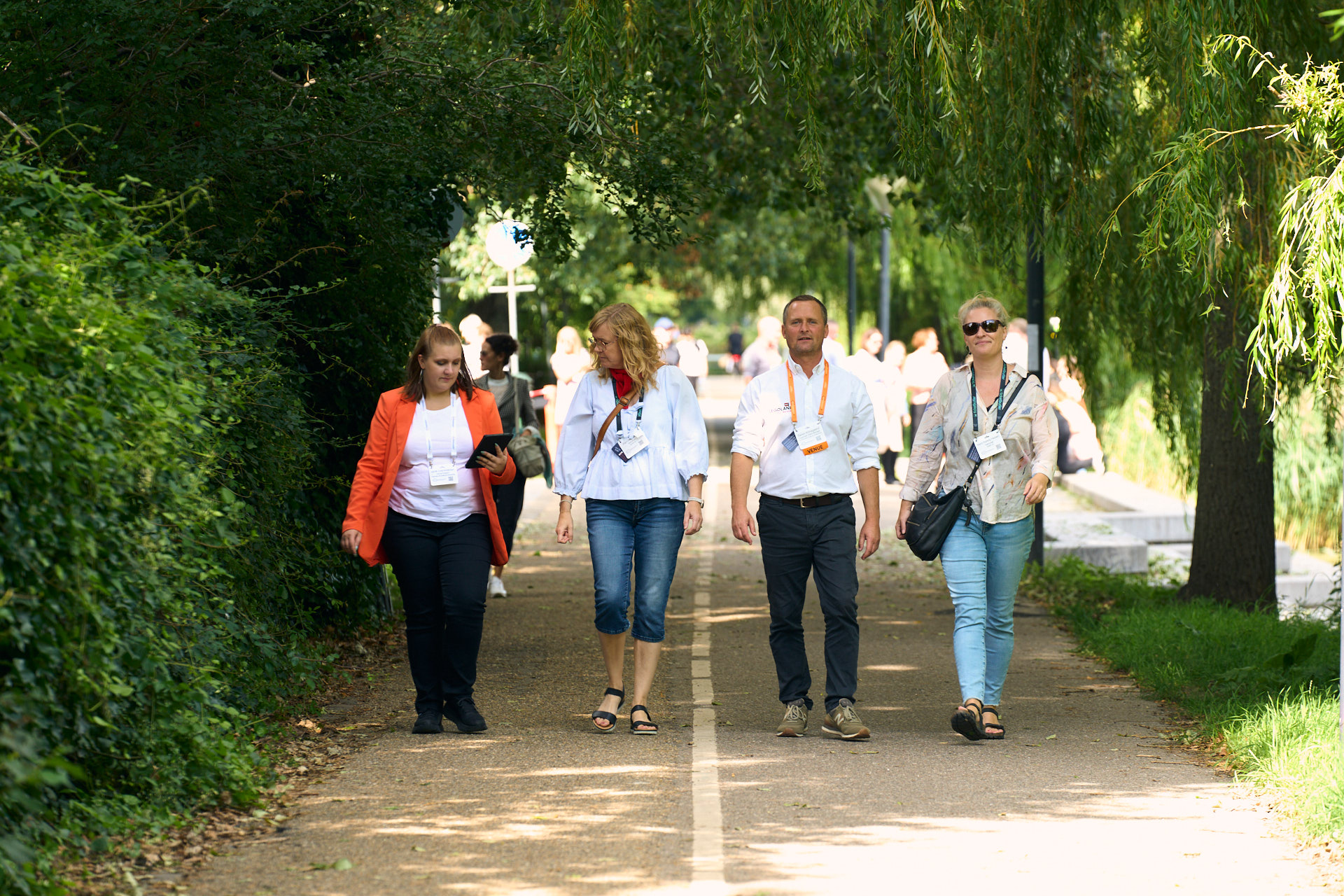 12-03-2024
5
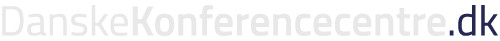 Markedsføring - Initiativer
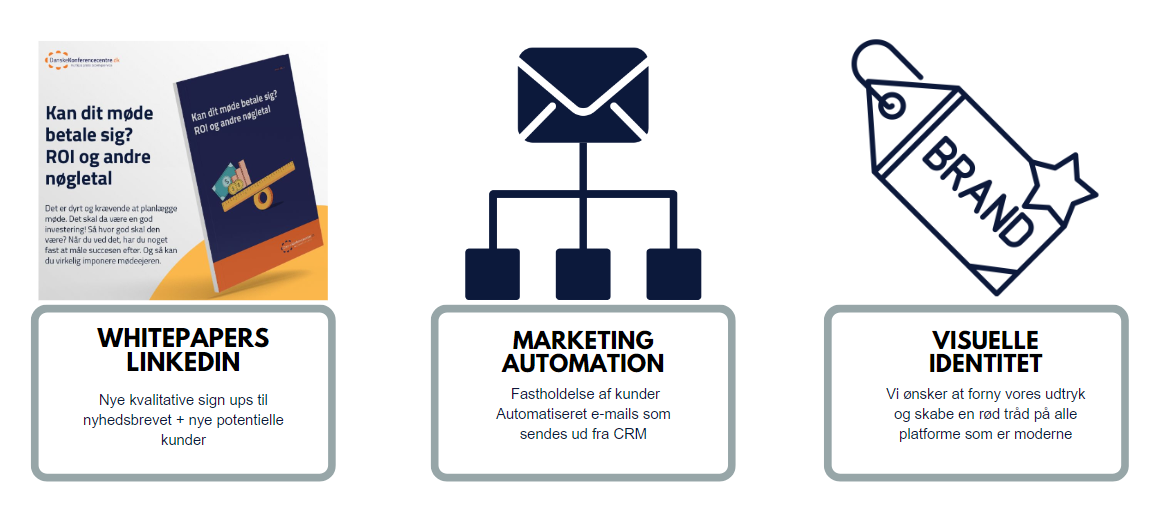 12-03-2024
6
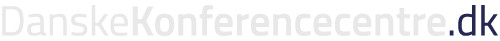 Jeres partnerprofil på www.DKBS.dk / Bookon er vigtig!
Gennemgå jeres tekster og vurdér om de er relevante og sælgende
Kig på jeres billeder og vurdér om nogle skal udskiftes eller suppleres. 
God ide med stemningsbilleder med mennesker på og i relevante situationer
God ide med billeder af konferencemaden, der afstemmer hvad kunderne kommer ind til
Vis ikke billeder af fx en bryllupsopdækning, hvis det ikke er repræsentativt for businesskunderne
Mulighed for video og 3D rundvisning
E-mail billede og kort tekst til tilbudsmail
- er du tilfreds?
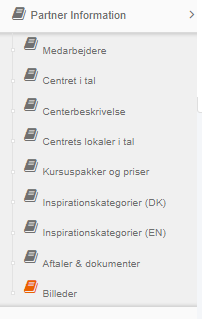 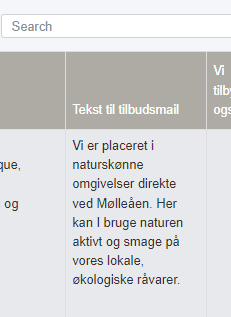 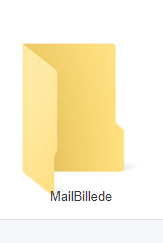 12-03-2024
7
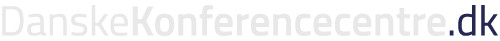 Muligheder for eksponering
”Gratis” omtale til kvalitativ database for mødeplanlæggere
Nyhedsbrev: 4500 mødeplanlæggere 
Blog: 2000-3000 visninger pr måned
Alle B2B nyheder (teambuilding, mødefaciliteter, renovering mm.)

OBS: Husk os, når I har nyheder og gode historier!
Ideer kunne være: Kundearrangementer, mødefaciliteter, beliggenhed, teambuilding, bæredygtighed? 
Skriv til Ditte@dkbs.dk

Følg os på LinkedIn, Facebook & Instagram
Vi er mest aktive på LinkedIn, som også skaffer målbare leads
#Tag os i billeder og re-post vores opslag
Vi deler billeder fra partnerbesøg

Konferenceguiden
Udkommer i august
Magasin for mødeplanlæggere
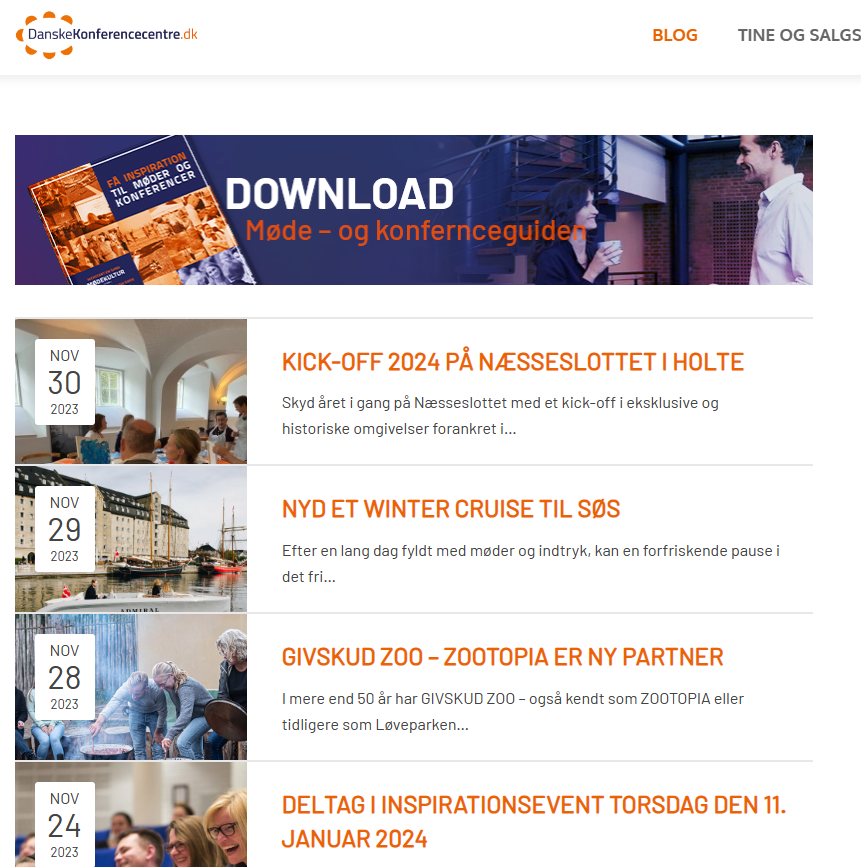 12-03-2024
8
Andre fordele
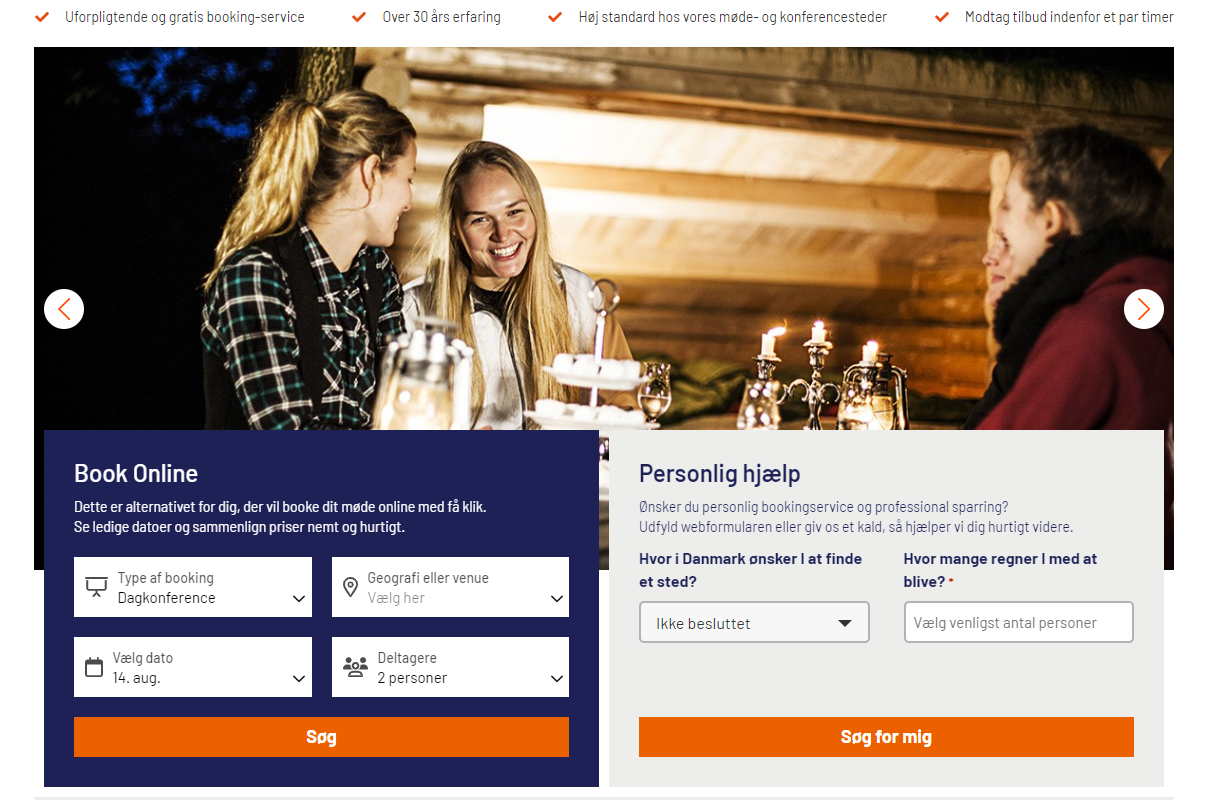 Online Booking
Firstmovers på online møde- og konferencebooking
Mere fleksibilitet og tilgodeser ”den nye generation af mødebookere”
Kontakt Gitte på gitte@dkbs.dk

Data
Vi måler på ALT 
Dashboard fra DKBS DataHub klar i løbet af ’24
Køb adgang og få live data fra vores CRM system – sammenlign 
    fx gennemsnitspriser, lead time, placeringer og meget andet
Brancheanalyser fra IACC – Internationale rapporter
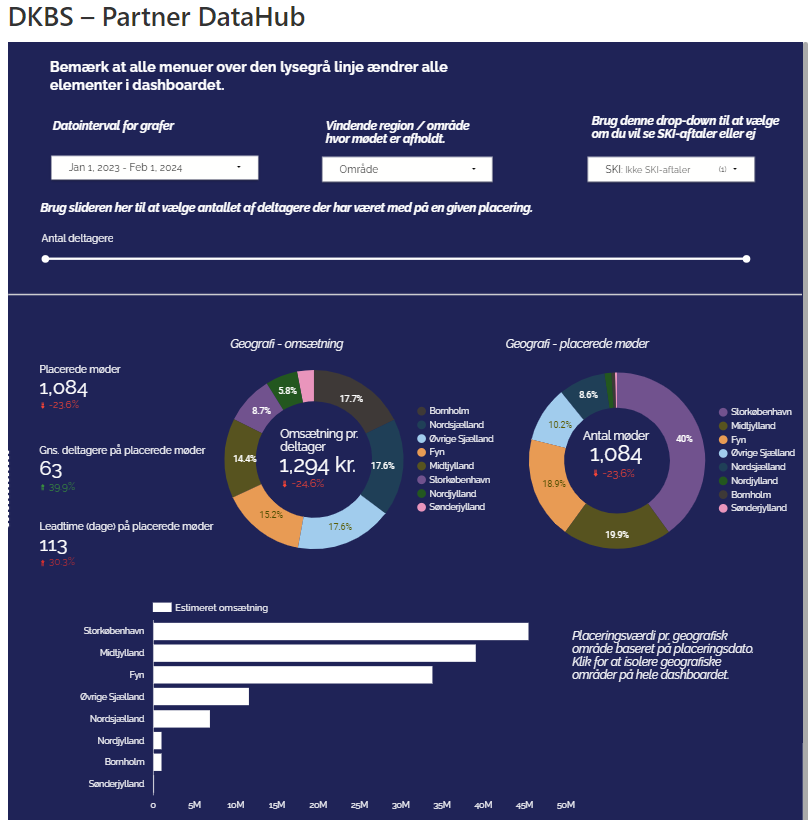 12-03-2024
9
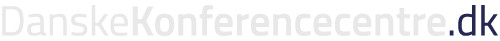 Bookon dashboard
I har altid mulighed for at ringe og få en gennemgang af jeres dashboard.
Linker til Guides & Manualer på Partnerbloggen
Linker til forsiden af Partnerbloggen
(Events, info, marketing...)
Her kan I oprette henvisninger direkte, mens I har kunden i telefonen
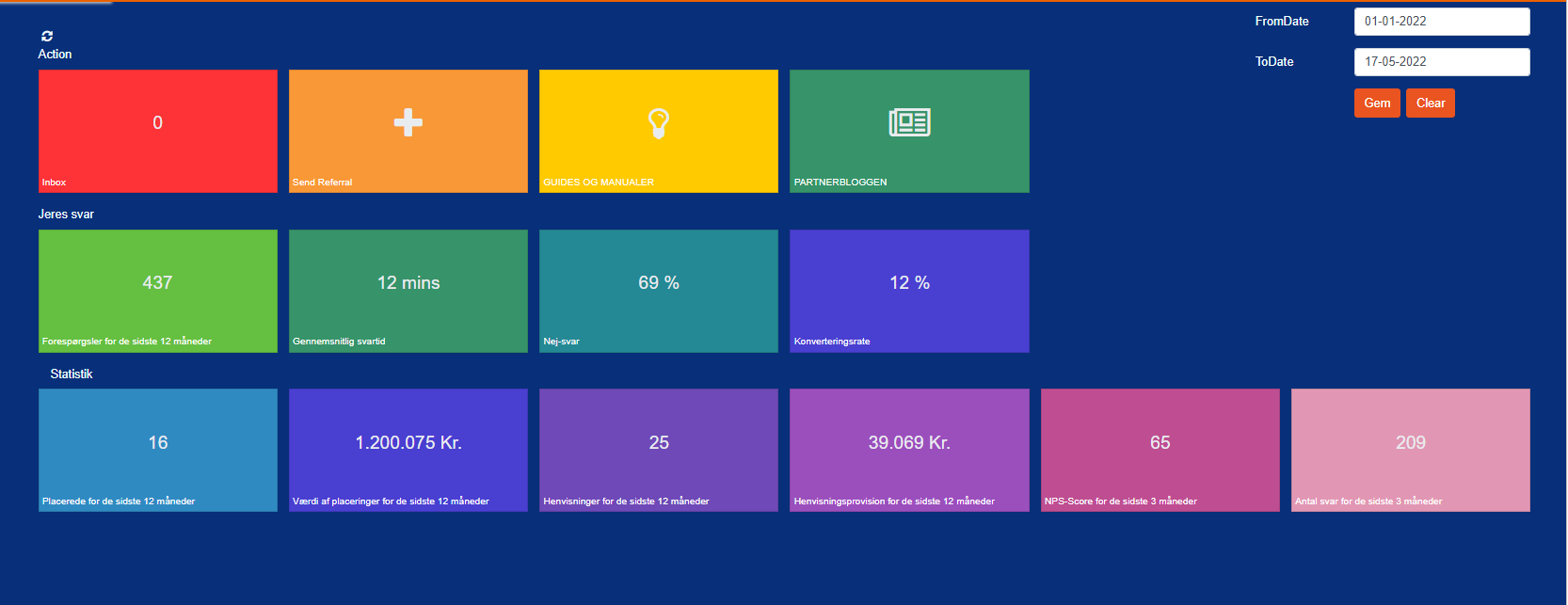 BookOn Dashboard Gennemgang
Kan I få mere værdi ud af jeres partnerskab?

Vi kigger på:

Svartider
Placeringer/ konverteringer
Henvisninger – antal & kickback
Web-profil
NPS – Antal og score
Henvisninger udgør ca. 50% af vores omsætning og har en gennemsnitsværdi på kr.2500,-
NPS system: 
Relation Manager / Loopon
12-03-2024
10
Partnerbloggen: partner.dkbs.dk
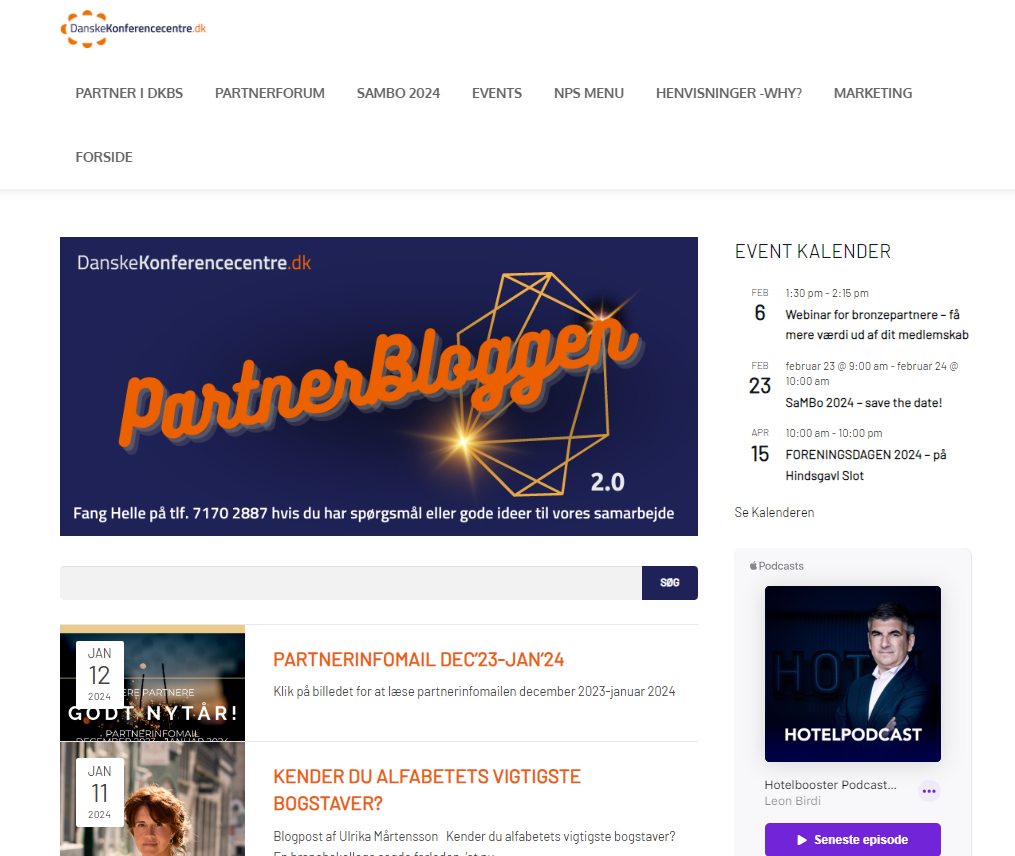 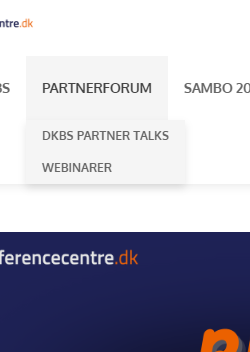 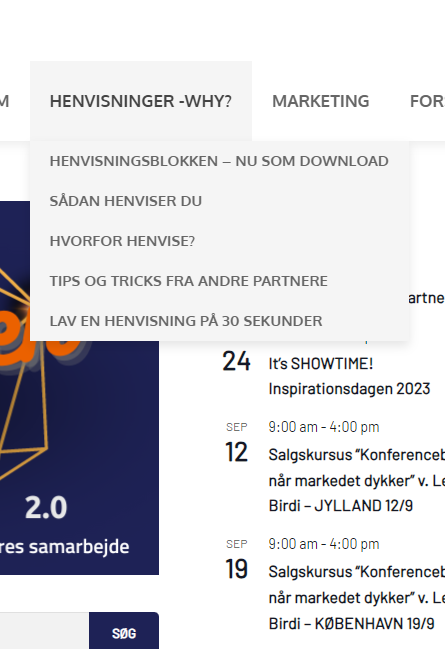 12-03-2024
11
Henvis en kunde på bare 30 sekunder!
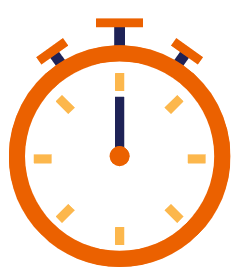 Det gør du ved at bruge en autosignatur i et e-mailsvar
Hej XXX 
Tak for din forespørgsel og interesse i vores hus som rammen om jeres arrangement.
Der er herligt travlt og det betyder derfor også at der ikke er et egnet lokale ledig på din ønskedato. 
Hvis datoen ligger fast, kan jeg måske hjælpe dig videre alligevel. Må jeg sende din forespørgsel videre til mit netværk af konferencesteder gennem vores fælles sekretariat Danske Konferencecentre? De leverer en lynhurtig og personlig service med en skræddersyet søgning på jeres kriterier indenfor 24 timer. Helt uforpligtende og gratis.
Vi hjælper nemlig gerne hinanden i disse travle perioder.
Jeg ser frem til at høre fra dig.
Med venlig hilsen
XXX
Få hjælp på Partnerbloggen!
12-03-2024
12
Hvorfor egentlig henvise?
Åh nej! Vi var endelig blevet enige om en dato!
Jeg har ikke tid til at lede efter et nyt sted!
Hvor skal vi nu være?
Ej, hvor dejligt, du hjalp mig videre!
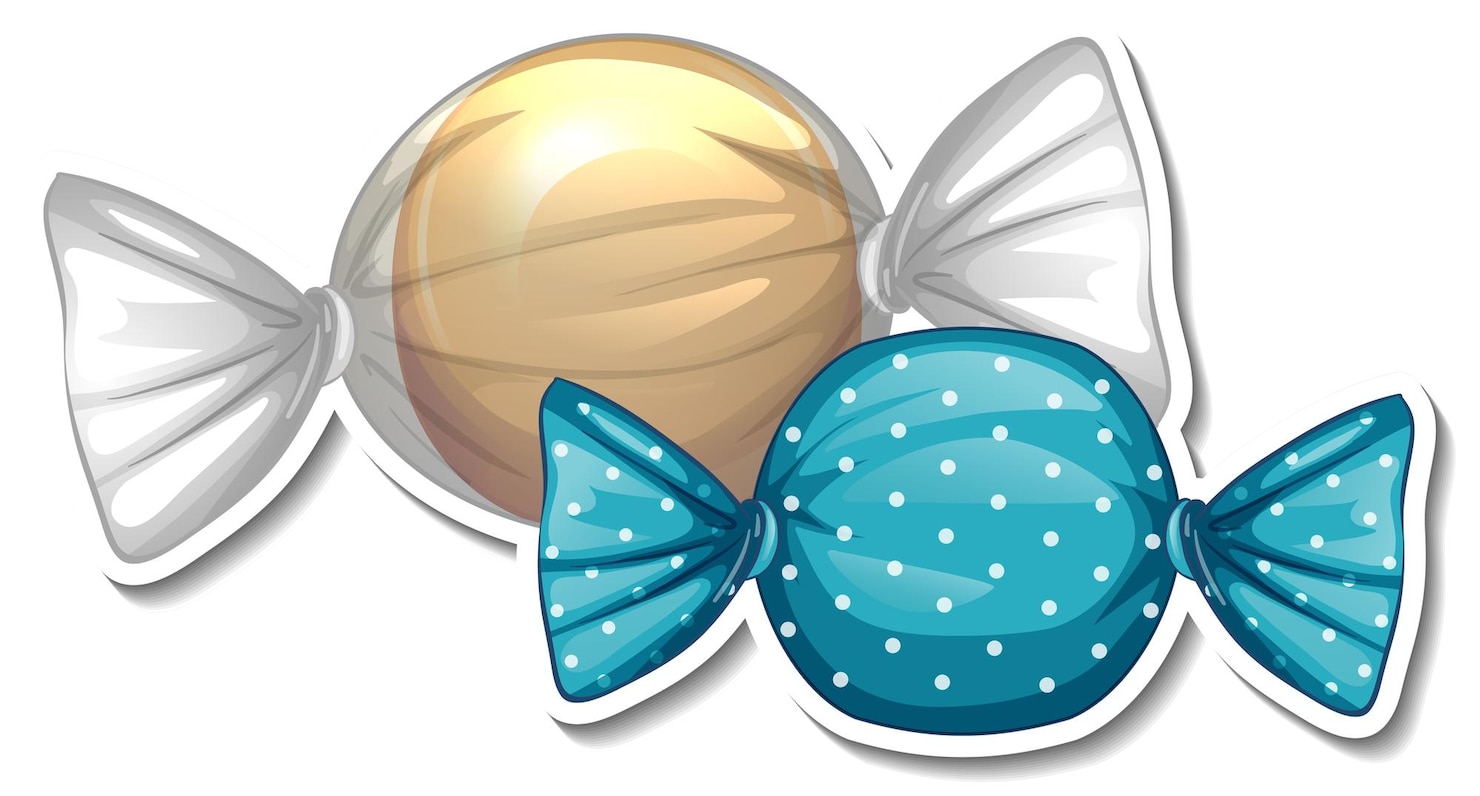 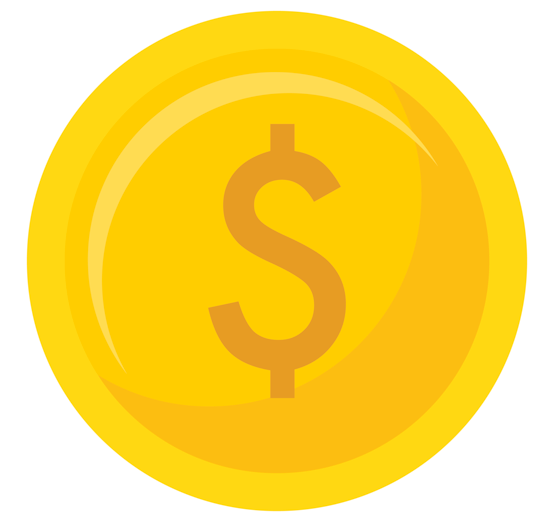 Kontingent
Personale-events
Bonus
Markeds-føring
Når en henvisning bliver placeret hos en anden partner, splitter vi provisionen 50/50. Det vil sige at I får 5% af ordren ved almindelige forespørgsler. Er provisionssatsen mindre, fx ved SKI, så er provisionen stadig 50%. Det tager max 2 minutter at lave en henvisning og gennemsnitsværdien er kr.2.500,-
12-03-2024
13
Henvisninger udgør 50% af vores forespørgsler
12-03-2024
14
Sådan kan du lave en henvisning:
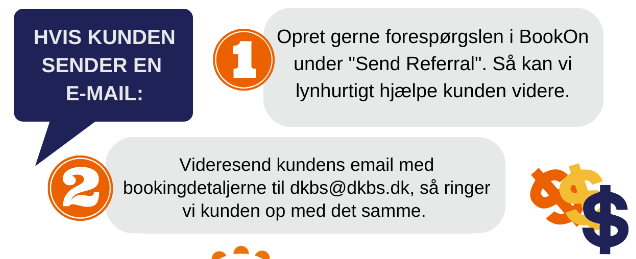 12-03-2024
15
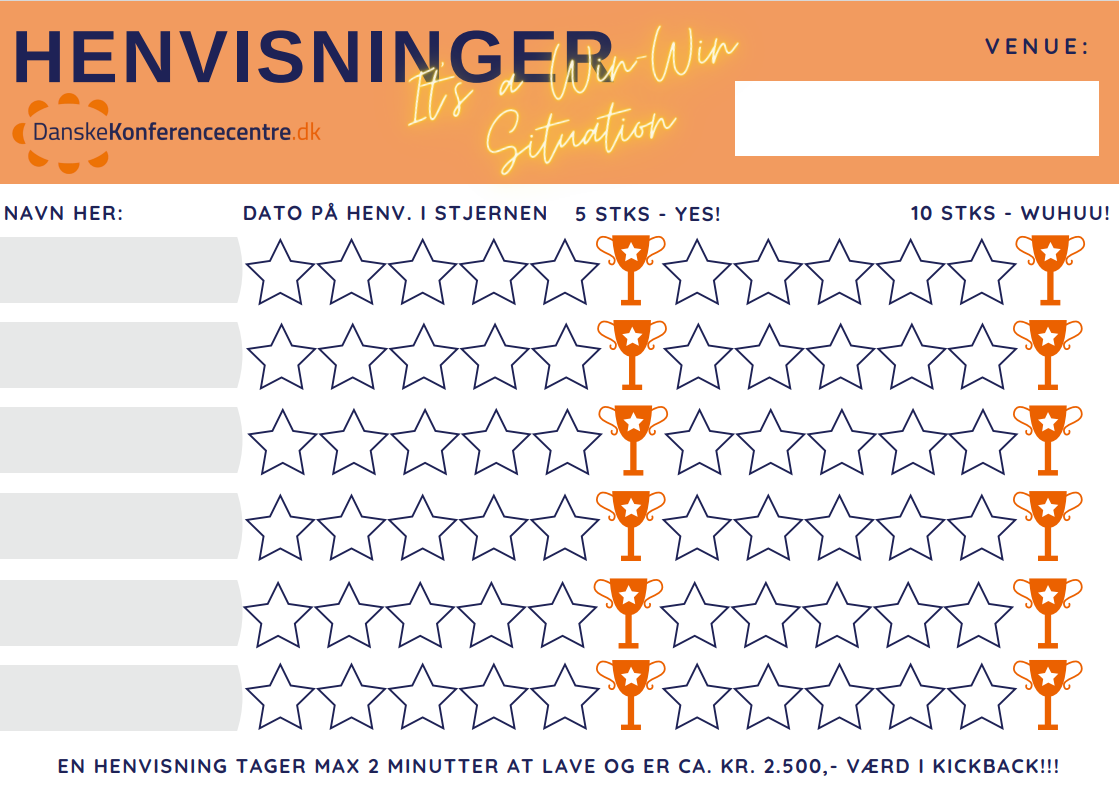 helle@dkbs.dk
helle@dkbs.dk
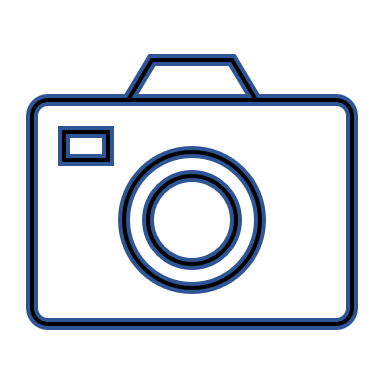 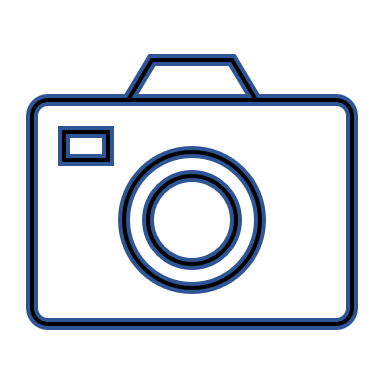 HELLE L.
15/6
19/8
12/8
10/10
25/10
02/10
3/8
19/8
17/6
20/7
12-03-2024
16
KUNDETILFREDSHED
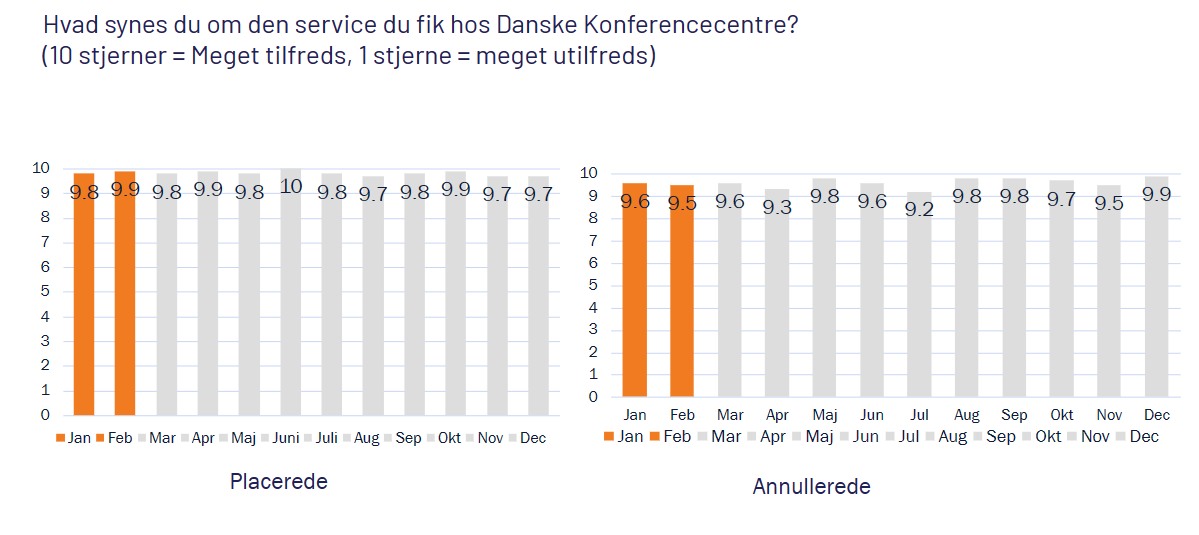 12-03-2024
17
SÅDAN FUNGERER VORES
KUNDEREJSE
Første kontaktpunkt

Telefon​
Web​
Chat​
Email​
Henvisninger ​
Taaaaaak, I er så GO’E!
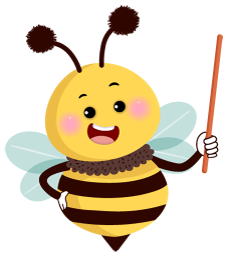 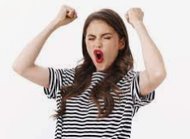 12-03-2024
18
SÅDAN FUNGERER VORES
KUNDEREJSE
Andet kontaktpunkt

Vi ringer hurtigt kunden op        (10-15 minutter) og sender mail, så de har vores kontaktinformationer og ved, at vi er i gang. ​
Vi opretter i Bookon, sender forespørgslen afsted til jer, afventer svar.
Vi sender tilbudsmail til kunden.*​
Vi følger op (tit samme eftermiddag, altid dagen efter), sparrer og inspirerer.​
Vi takker farvel – placering eller annullering  - og spørger altid ind til nyhedsbrev, inviterer til vores events osv.​ Skaber relation!
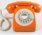 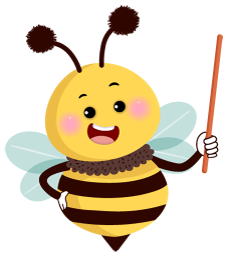 12-03-2024
19
SÅDAN FUNGERER VORES
KUNDEREJSE
Tredje kontaktpunkt

Tilfredshedssurvey ​
Dagen efter placering/annullering– ”Hvordan var din oplevelse hos os?”​
Automation-flow aktiveres​
Første (personlige) hilsen - efter afsluttet arrangement​
Anden (personlige) hilsen - 3 måneder efter seneste forespørgsel​
Ved annulleringer – (personlig) hilsen - 3 måneder efter seneste  forespørgsel​
Automation kampagner
 En ny rejse begynder 
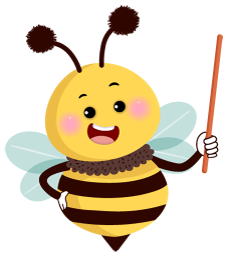 12-03-2024
20
VORES KUNDEREJSE
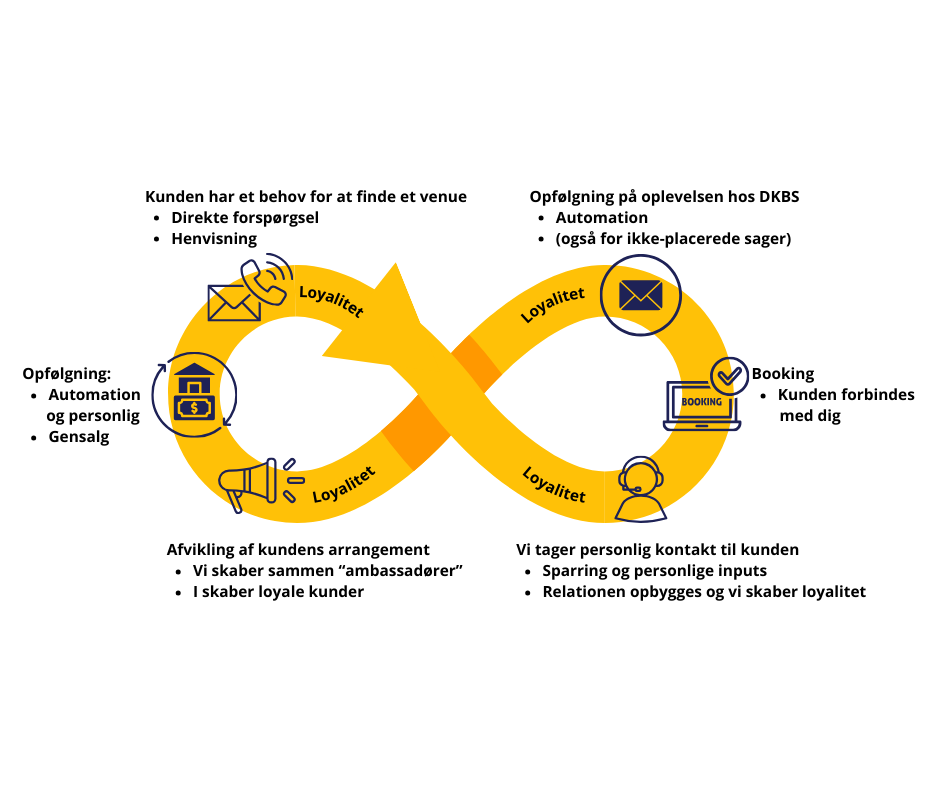 12-03-2024
21
EKSEMPEL PÅ TILBUDSMAIL
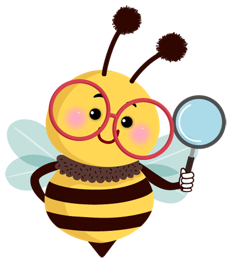 12-03-2024
22
EKSEMPEL PÅ TILBUDSMAIL
Klik venligst her for at se mine tilbud, tak
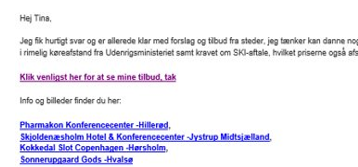 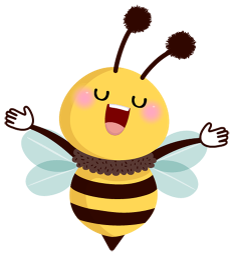 12-03-2024
23
DET GODE EKSEMPEL PÅ EN BESVARELSE
Eventdetaljer:
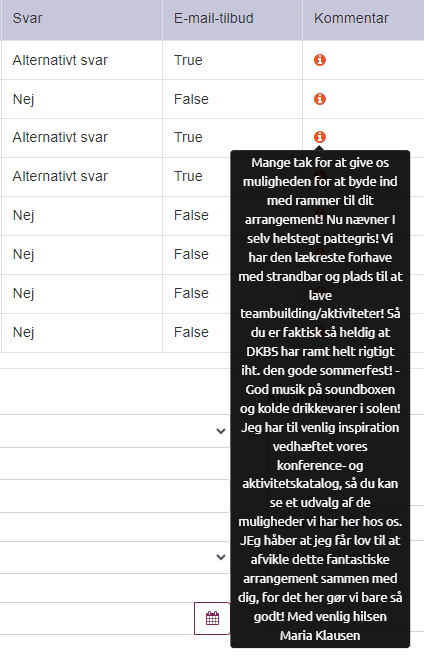 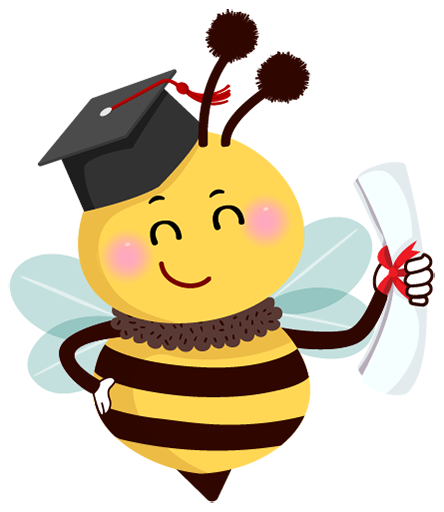 12-03-2024
24
DET GODE EKSEMPEL PÅ EN HENVISNING
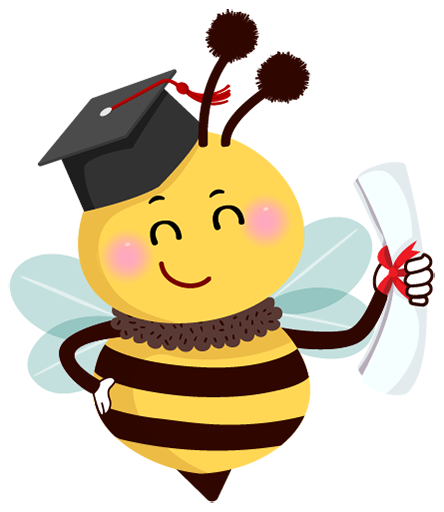 12-03-2024
25
Opsummering
Hvis os med at sælge jer
Hold jeres profil og billeder opdateret
Udnyt muligheden for at tjene penge på lost business
Udnyt netværket og den gavmilde vidensdeling
Brug os! Vi står til rådighed for at hjælpe: malou@dkbs.dk // helle@dkbs.dk  

Tak for jeres tid!
12-03-2024
26